Муниципальное бюджетное дошкольное образовательное учреждение «Центр развития ребенка - детский сад  № 282» городского округа Самара
Россия, 443051 Самара, ул. Елизарова,5   ~   ds282sa@mail.ru   ~   Тел.996-84-32. факс  9544043

Планирование и организация
образовательной работы по формированию основ безопасности жизнедеятельности у дошкольников



Помошникова Анна Анатольевна, 
Чунихина Алла Дмитриевна
Воспитатели МБДОУ
 «Детский сад №282» г.о. Самара
Дошкольный возраст – важнейший период, когда формируется личность и закладываются прочные основы опыта жизнедеятельности, здорового образа жизни.
Дети с самого раннего возраста должны знать правила безопасности, так как могут оказаться в непредсказуемой ситуации на улице, дома, на природе, на дороге, поэтому главная задача взрослых развитие самостоятельности и ответственности.
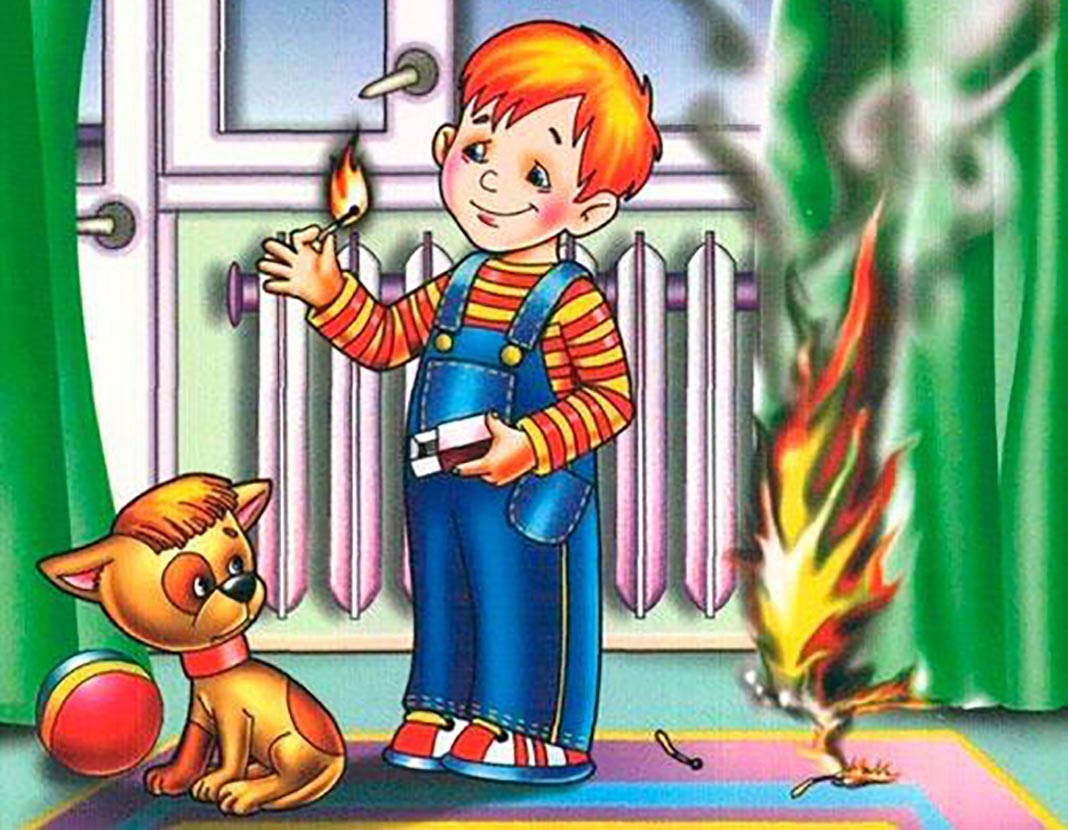 Опыт работы показывает, что помочь себе в трудной ситуации может лишь тот, кто получит необходимые знания о существующих опасностях, научится их своевременно распознавать, обходить стороной, сдерживать и уменьшать.
Задачи образовательной работы
формирование представлений об опасных для человека и окружающего мира природы ситуациях и способах поведения в них

 приобщение к правилам безопасного для человека и окружающего мира природы поведения

передача детям знаний о правилах безопасности дорожного движения в качестве пешехода и пассажира транспортного средства

формирование осторожного и осмотрительного отношения к потенциально опасным для человека и окружающего мира природы ситуациям.
Тематический план работы по формированию основ безопасности жизнедеятельности у дошкольников.
I.Безопасность на дорогах города
1.1. Устройство проезжей части.
1.2. ПДД для пешеходов.
1.3. О работе ГИБДД
1.4. Правила поведения в транспорте.

II. Семейное благополучие.
2.1. Опасные ситуации контактов с незнакомыми людьми.
2.2. Осторожно! Чужой!
2.3. Осторожно! Электроприборы
2.4. Правила поведения при пожаре.
III. Бережем свое здоровье.
3.1. Ценности здорового образа жизни.
3.2. О профилактике заболеваний
3.3. Навыки личной гигиены.
3.4. О роли лекарств и витаминов.


IV. Безопасный отдых на природе
4.1. Бережное отношение к живой природе.
4.2. Правила поведения на природе.
4.3. Контакты с животными и насекомыми.
4.4. Ядовитые растения и грибы.
Для реализации задач воспитания безопасного поведения дошкольников используем различные формы организации деятельности детей:
Формы работы 1. Занятия2. Проблемные ситуации3. Поисково – творческие задания4. Сюжетно – ролевые, досуговые, обучающие, народные и дидактические игры.5. Познавательные беседы.6. Просмотр видеофильмов.7. Театрализованные постановки.8. Музыкальные досуги, развлечения.9. Интерактивные игры, презентации и др.
Образовательная деятельность  ООД «Огонь – друг, огонь – враг»
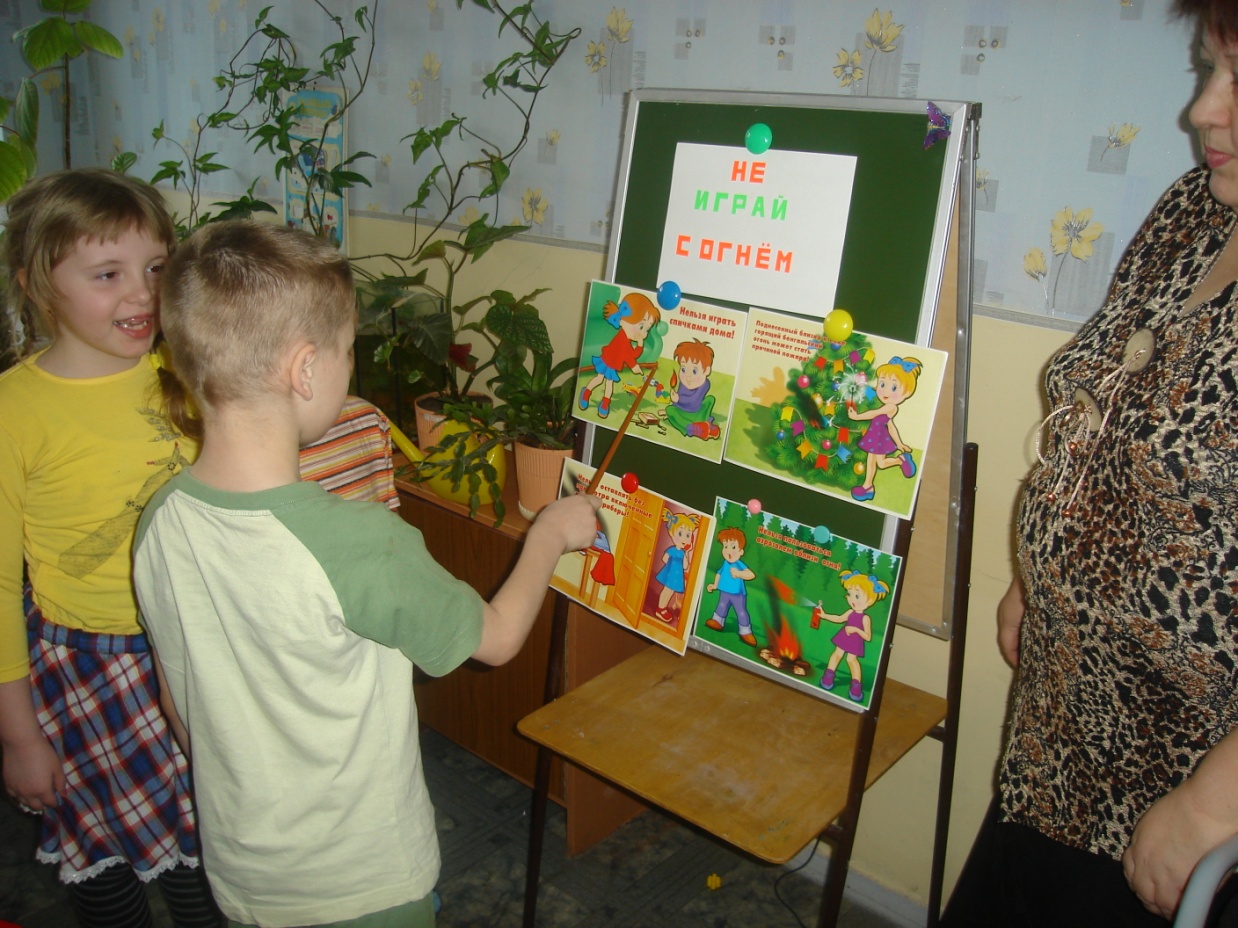 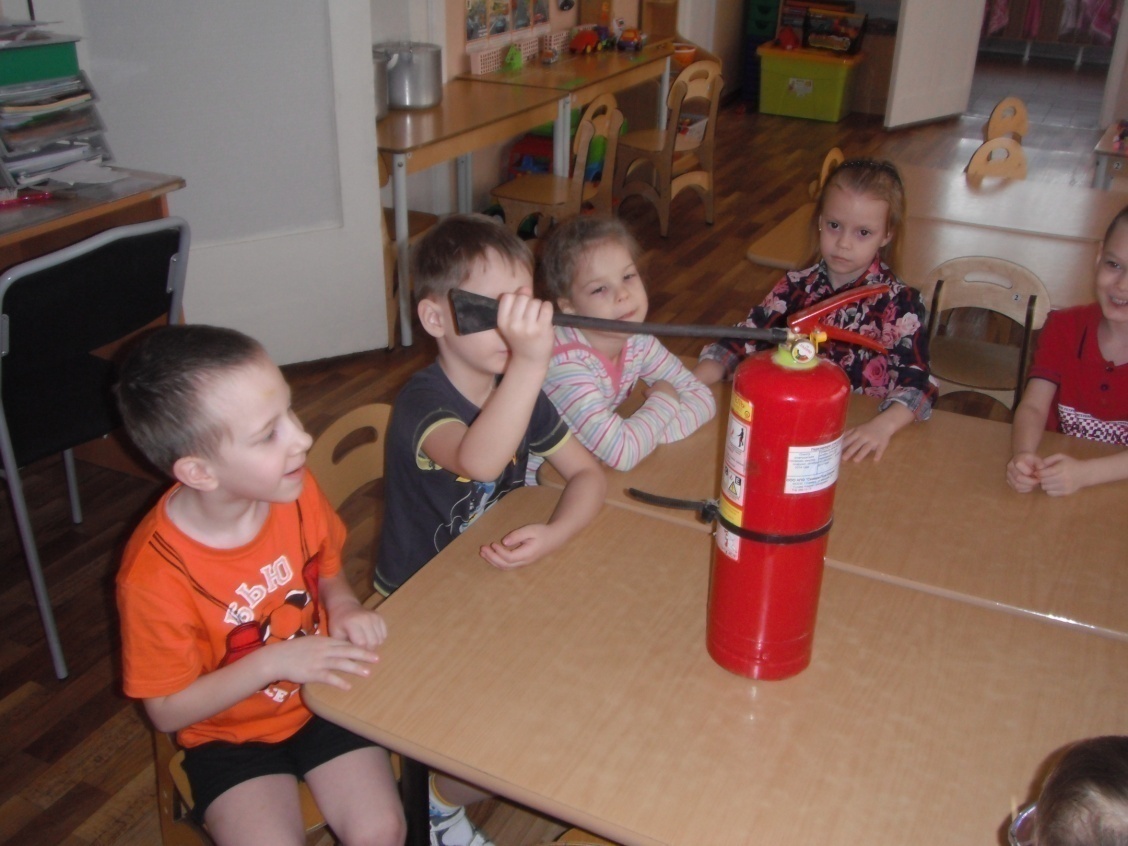 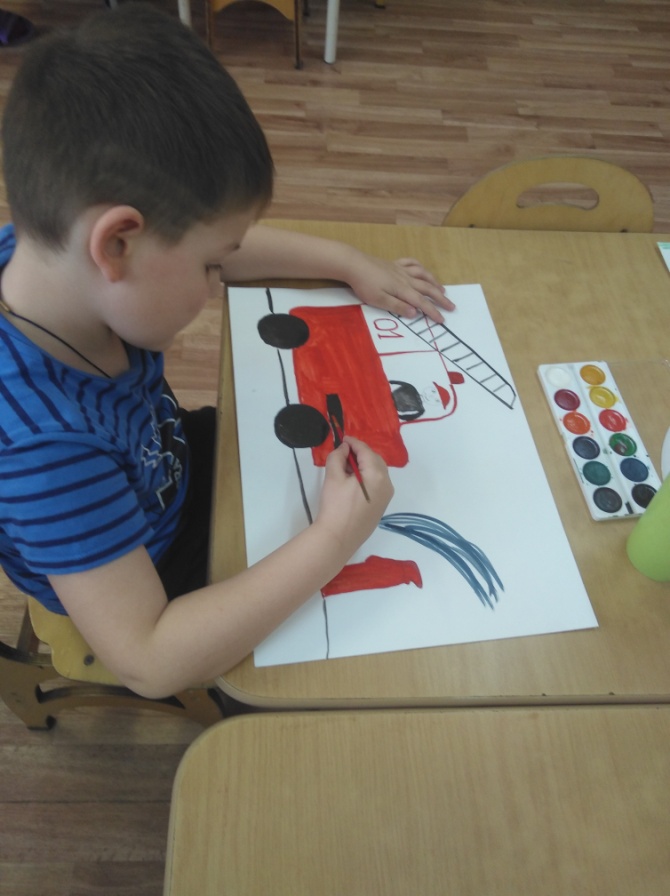 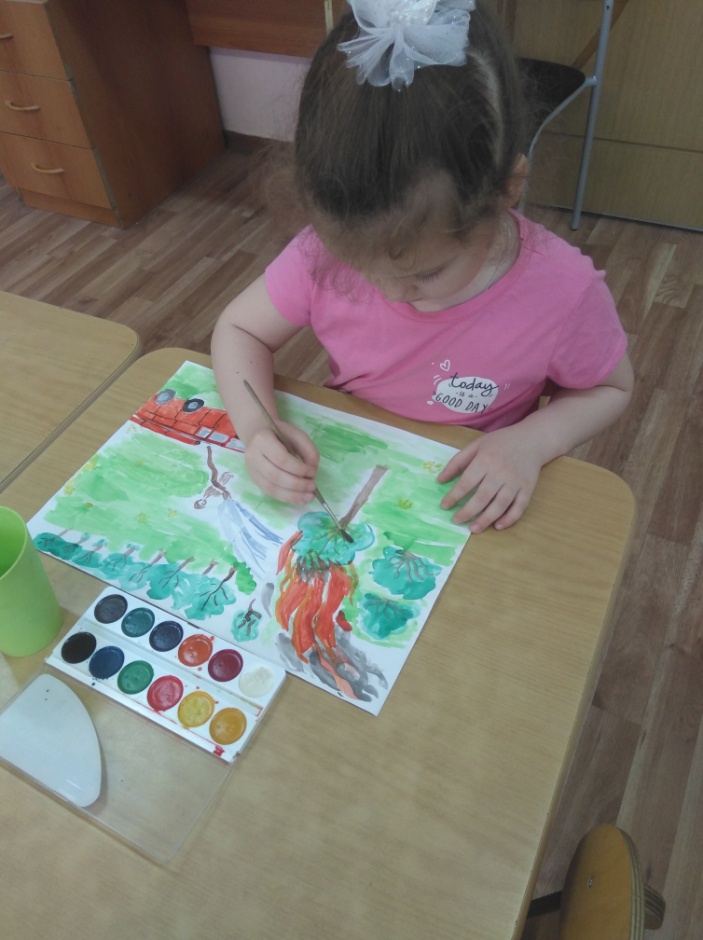 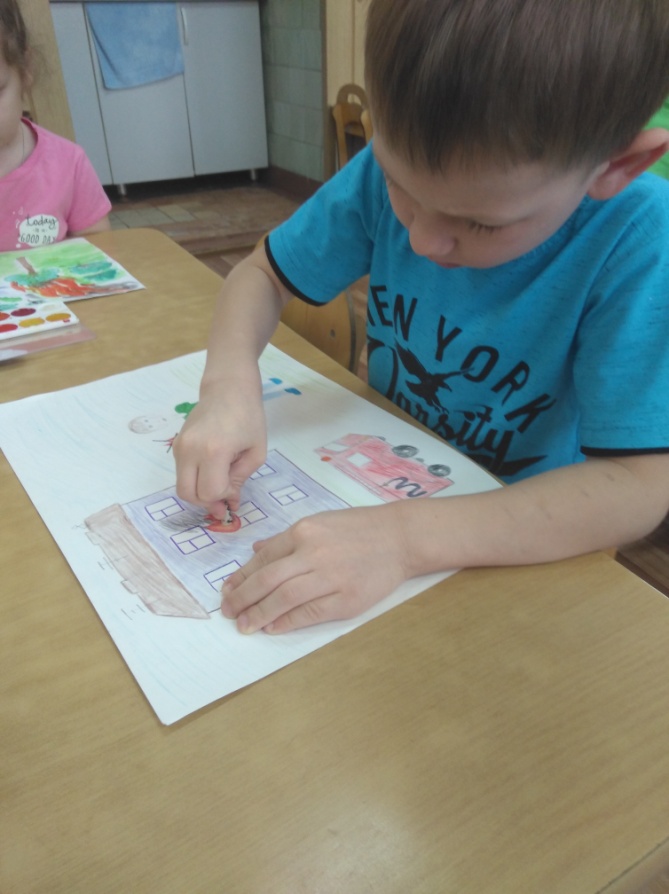 сюжетно – ролевые игры
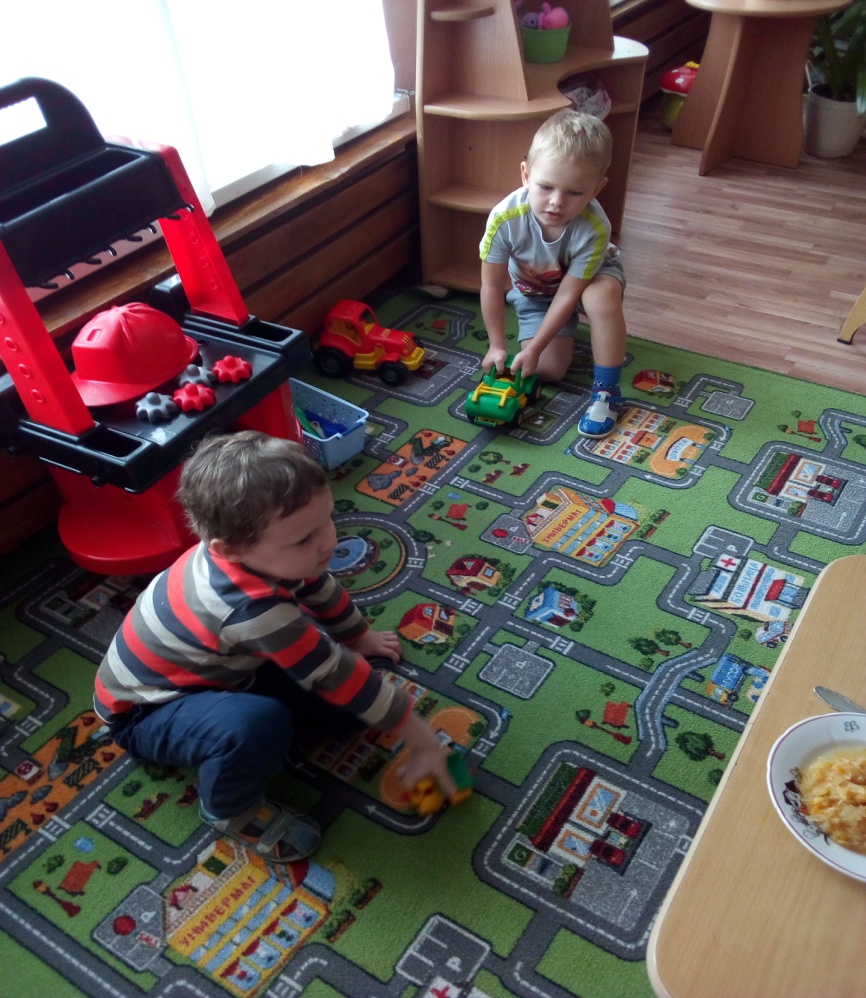 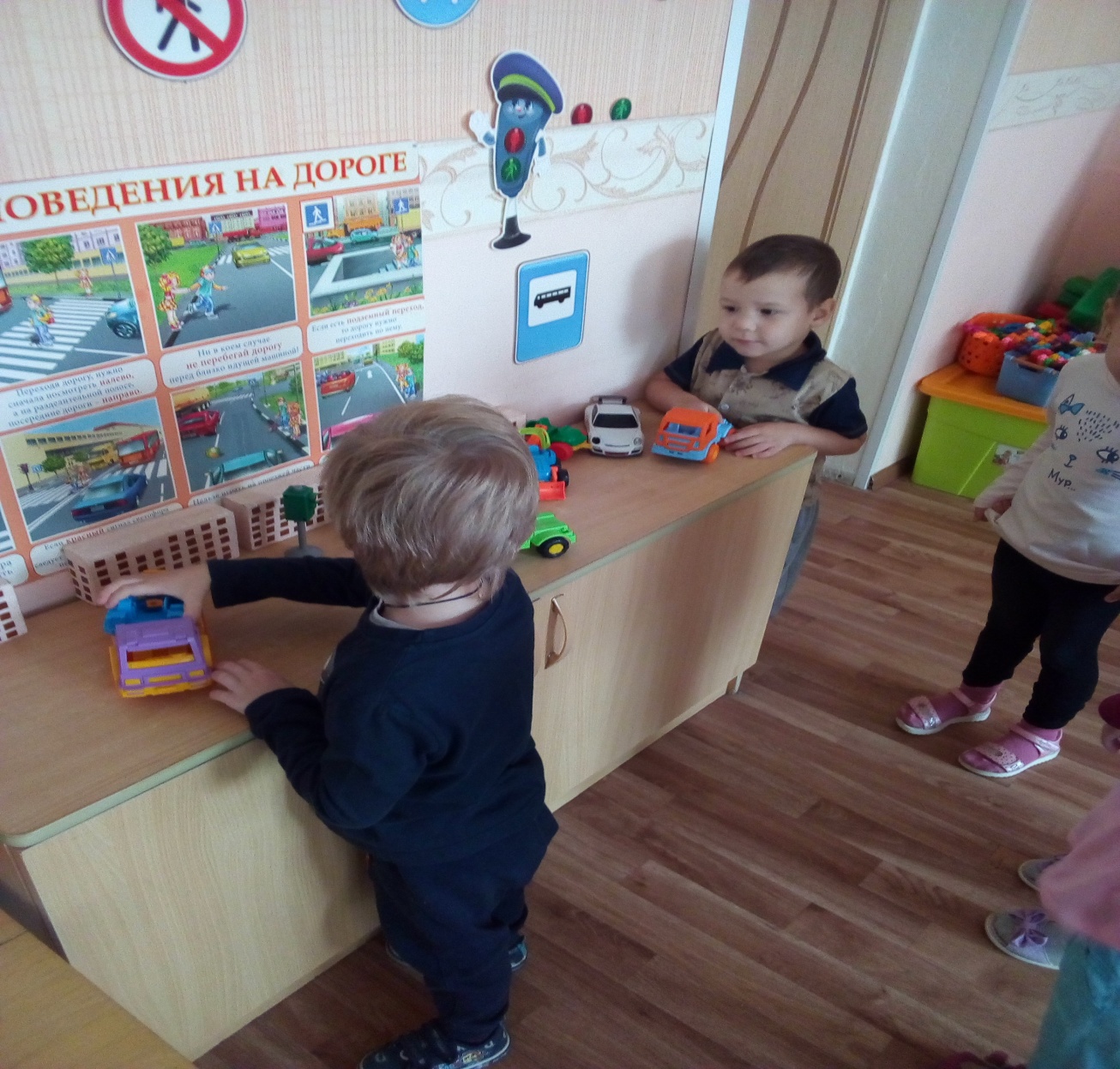 Дидактические игры 
«Опасно – не опасно», «Азбука безопасности», «Азбука пешехода», «Дорожные знаки», «Помощник светофора», «Назови одним словом», «Что лишнее», «Так – не так».
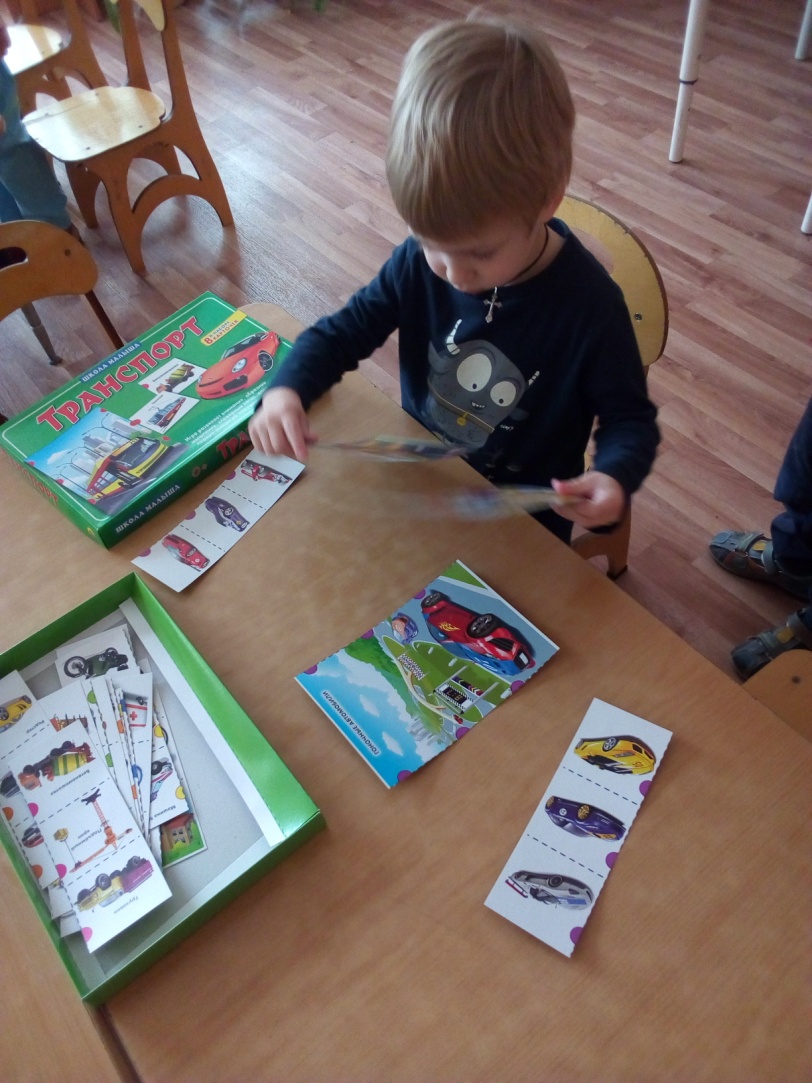 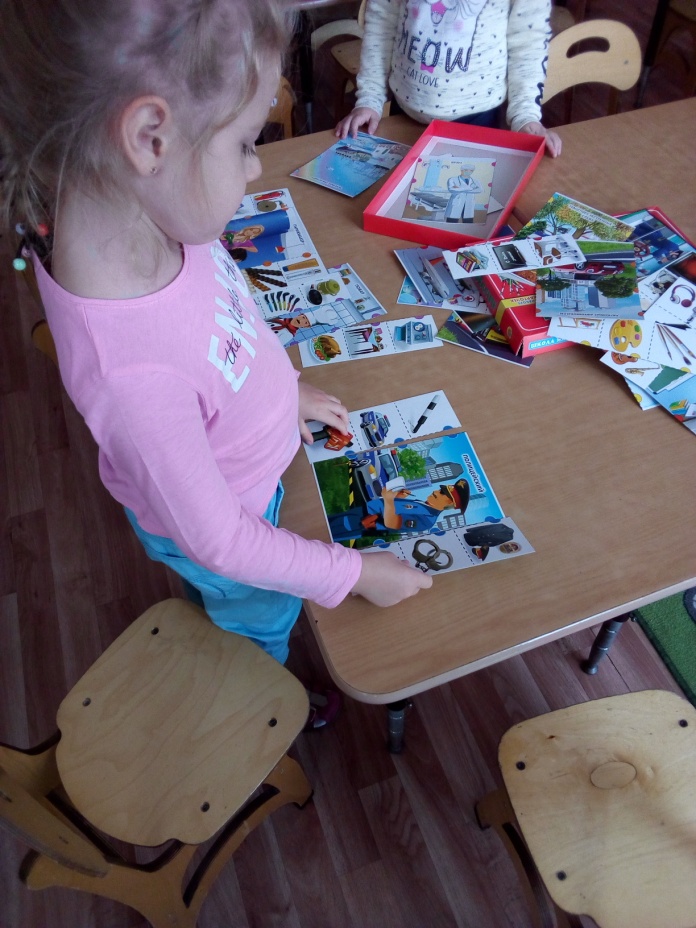 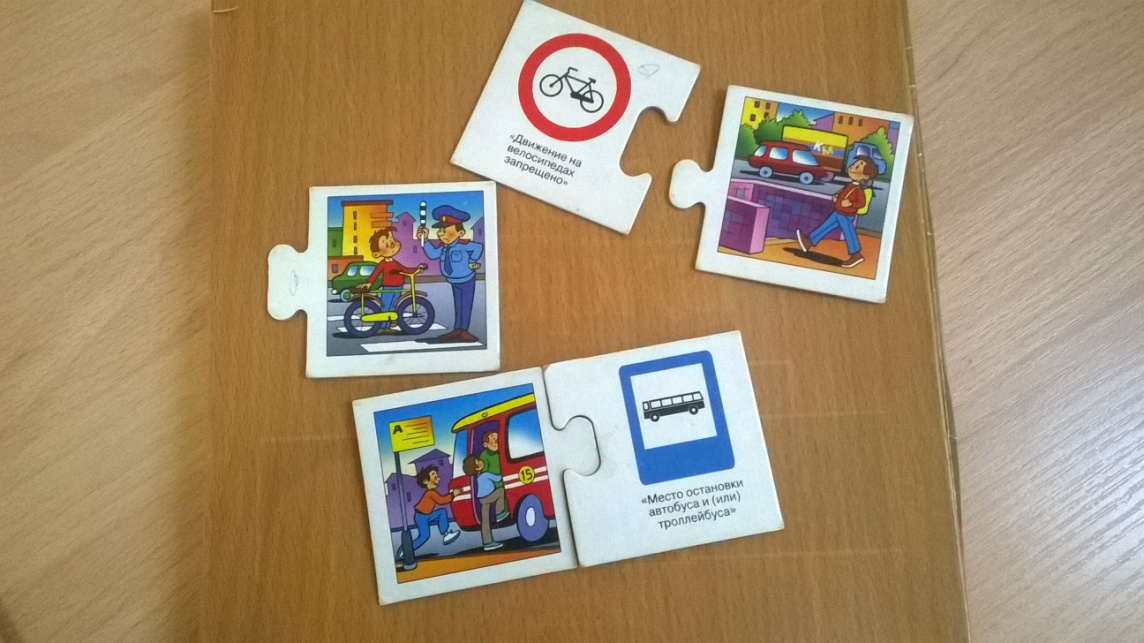 встреча с работником ГИБДД
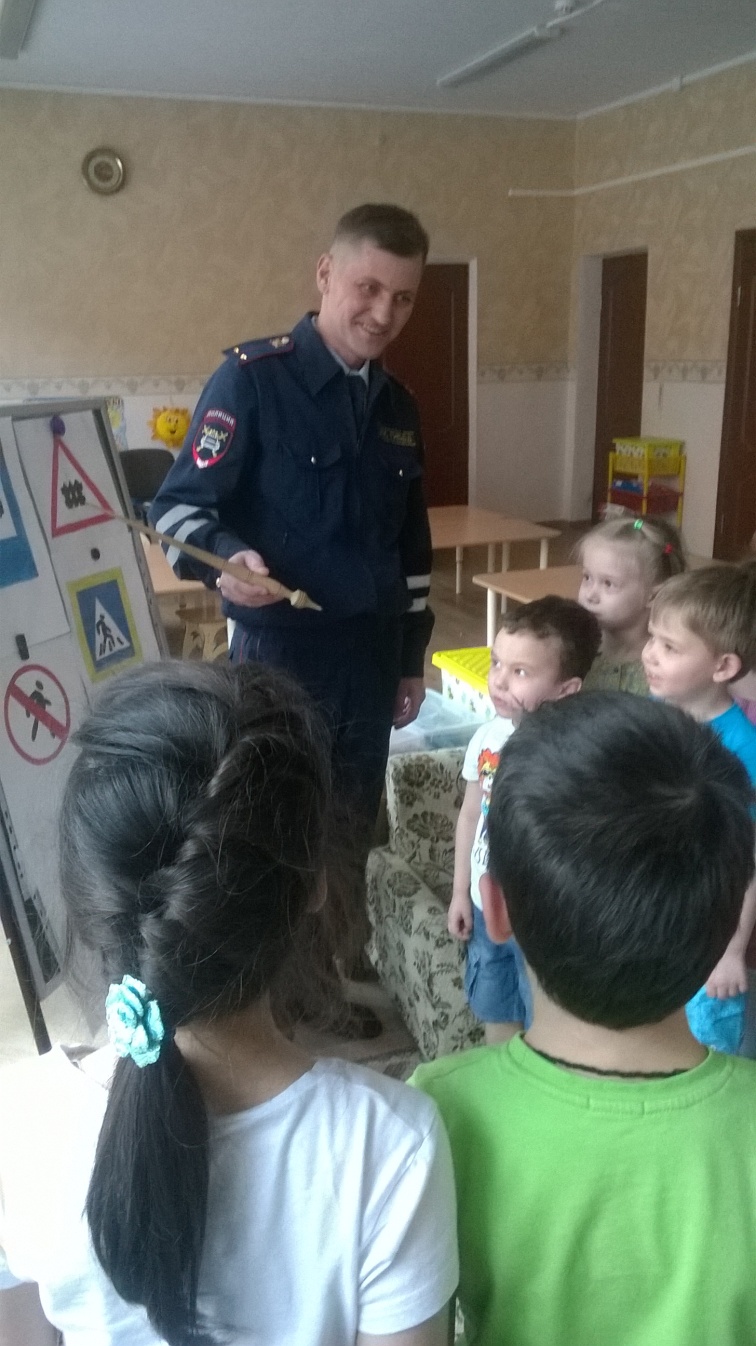 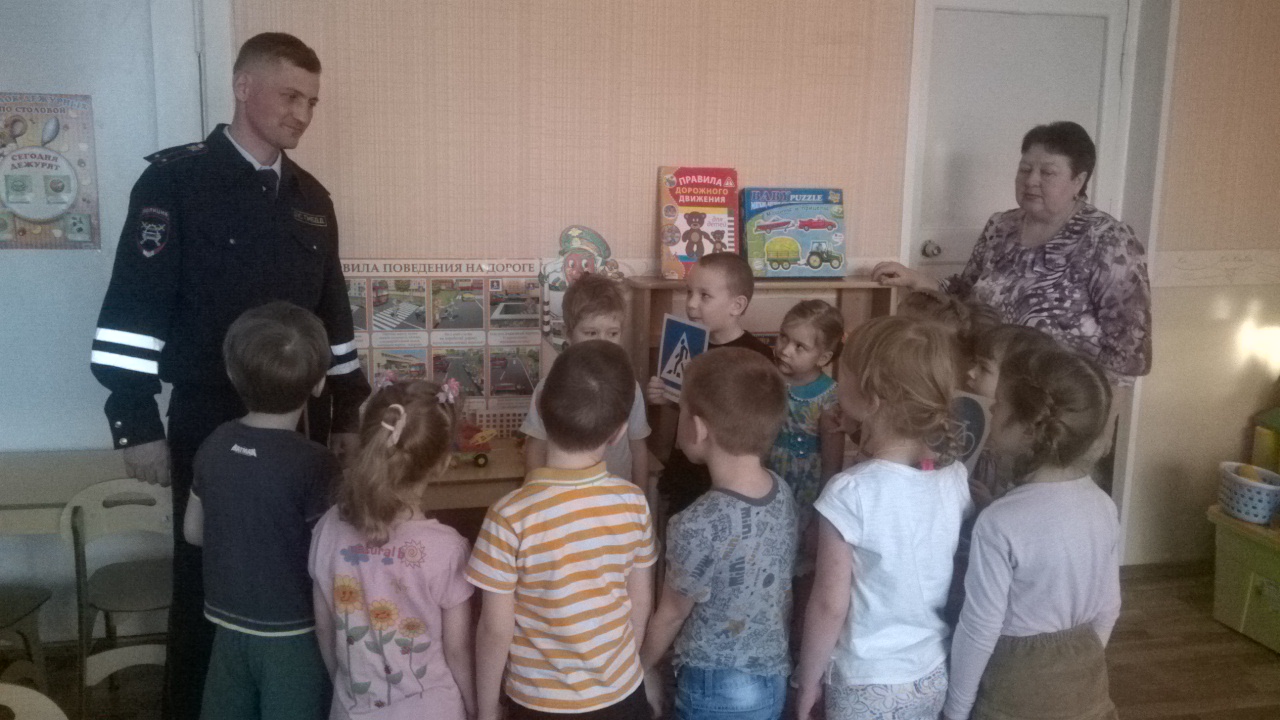 Чтение художественной литературы
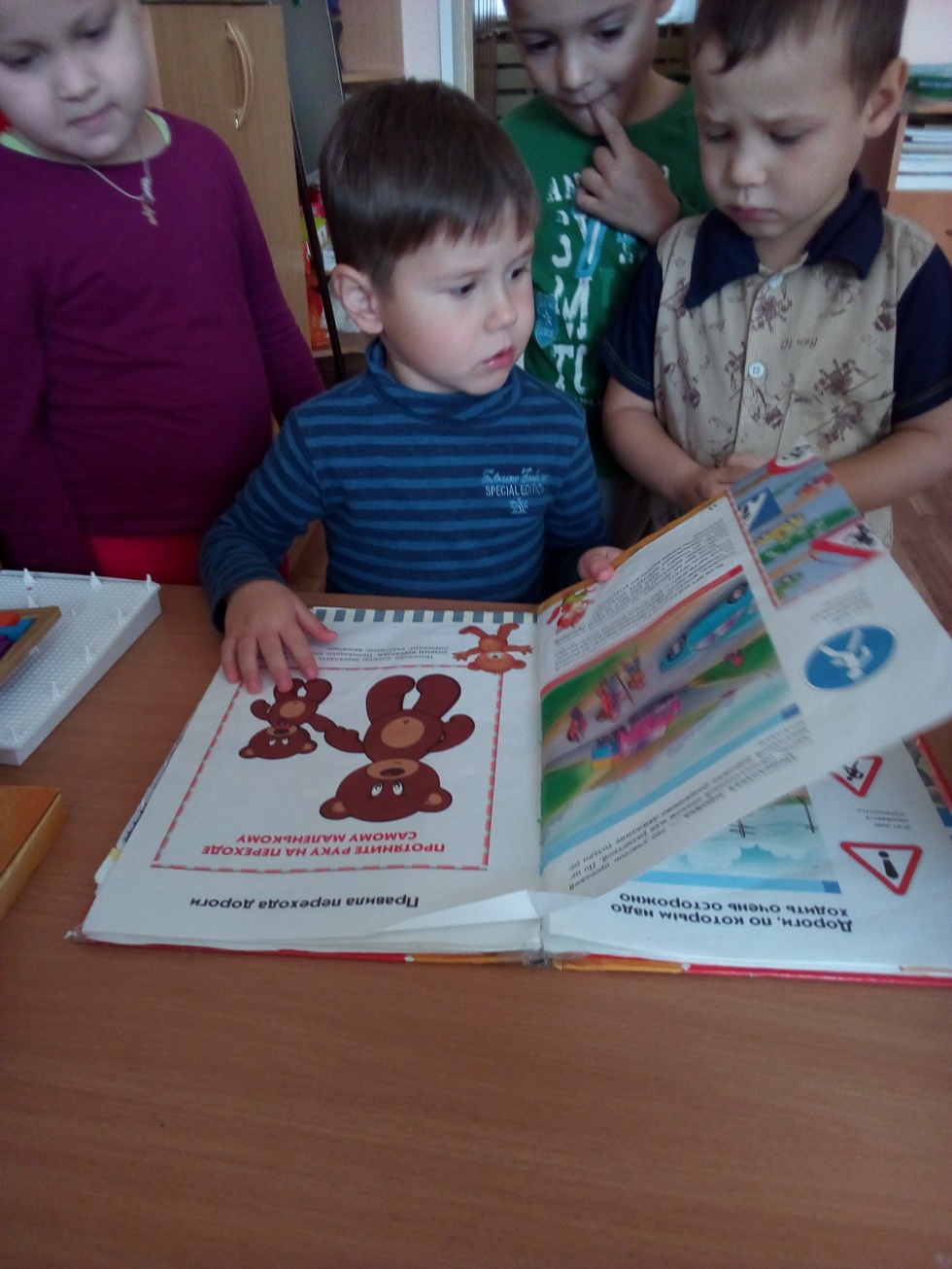 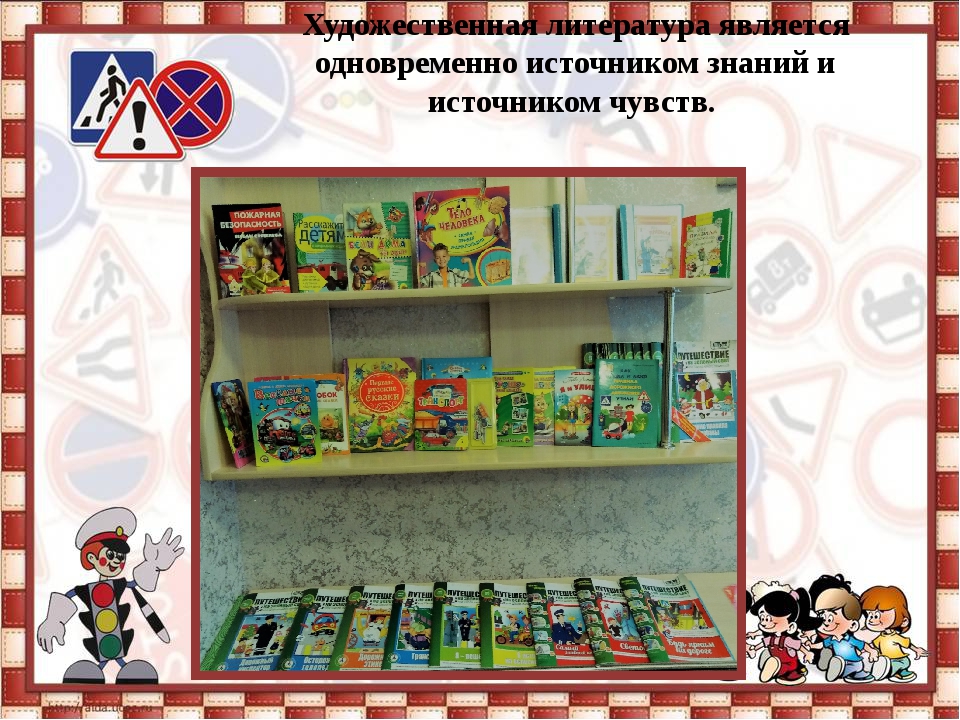 Проигрывание разных ситуаций на коврографе
Просмотр Мультимедийных  презентаций, видеофильмов,
Физкультурный досуг
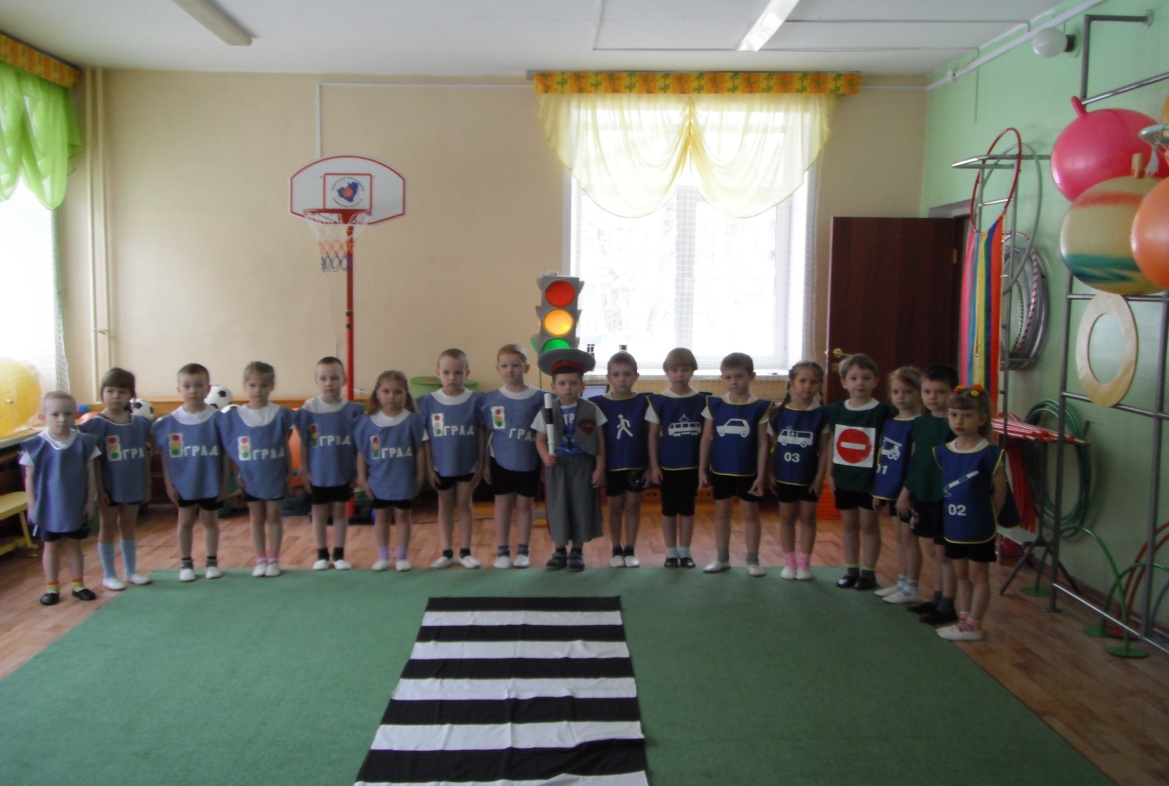 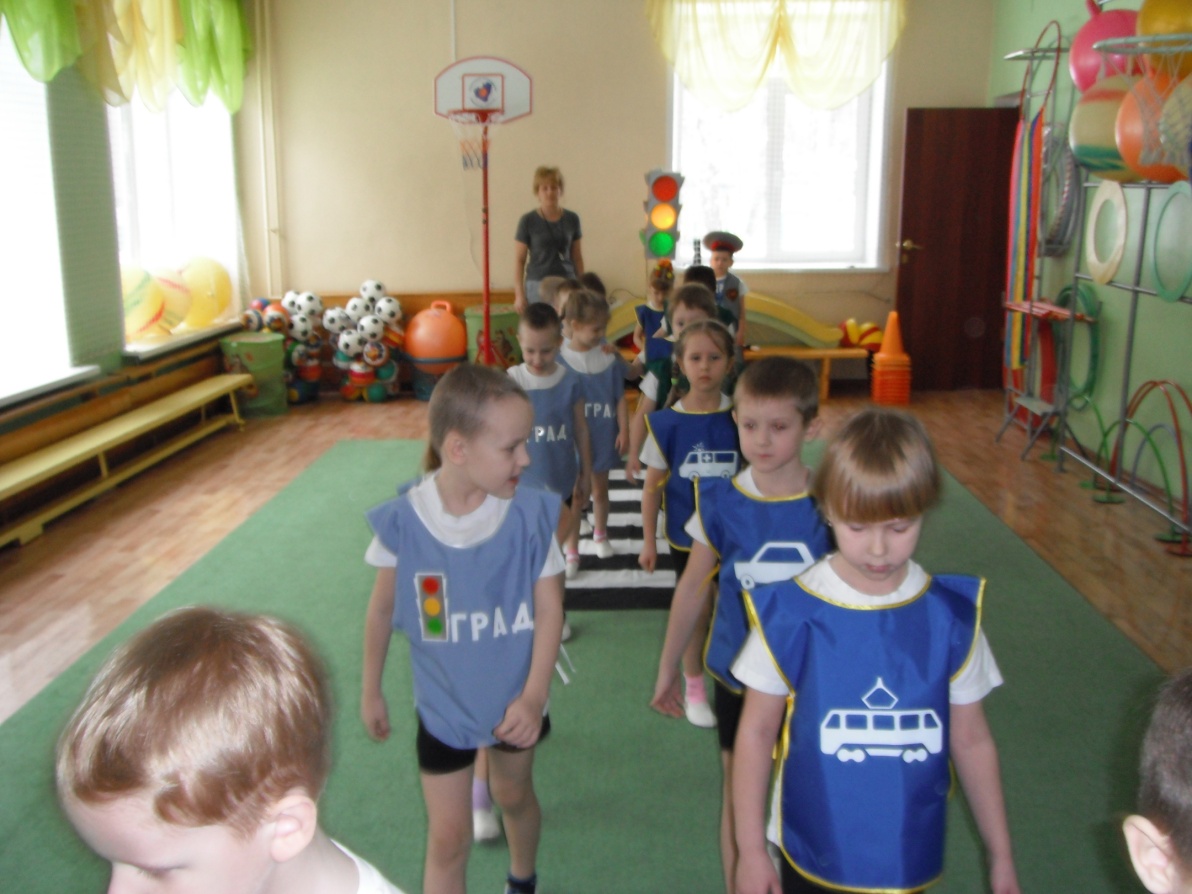 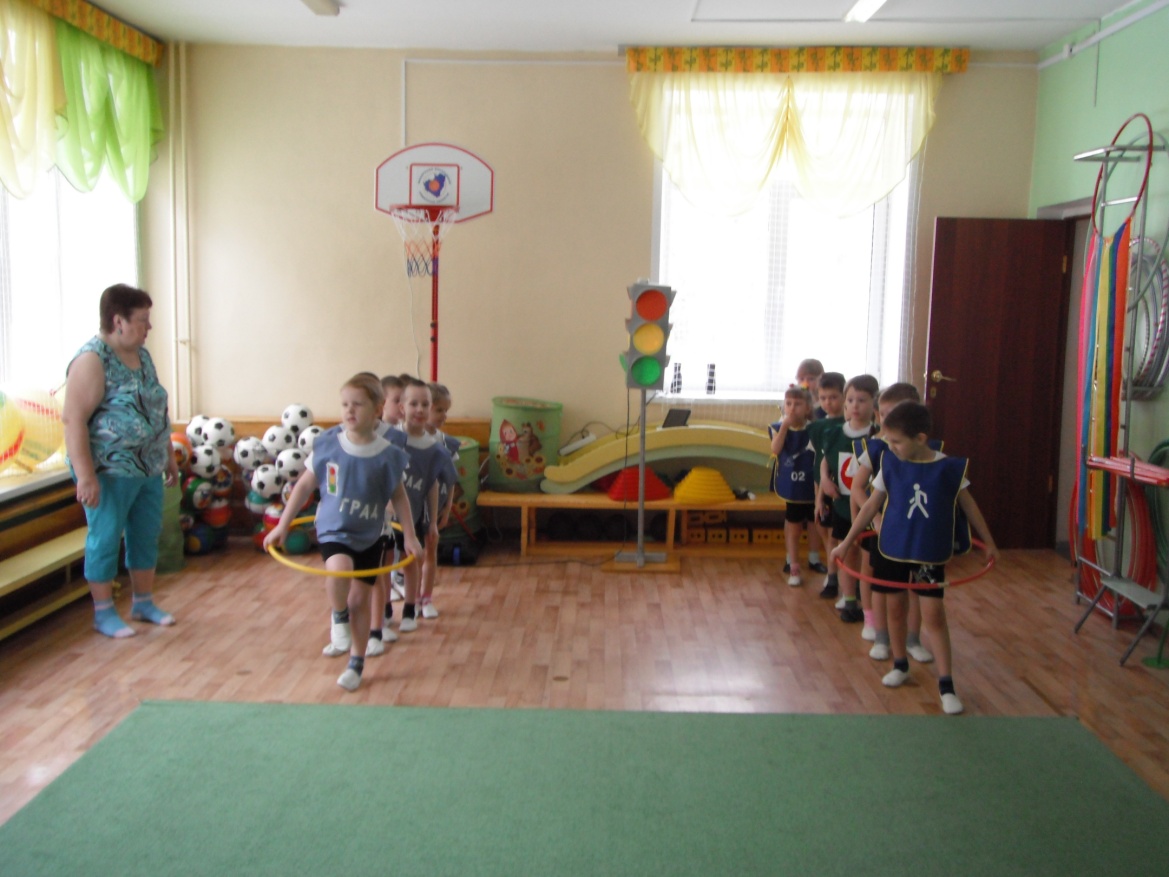 Театральное представление
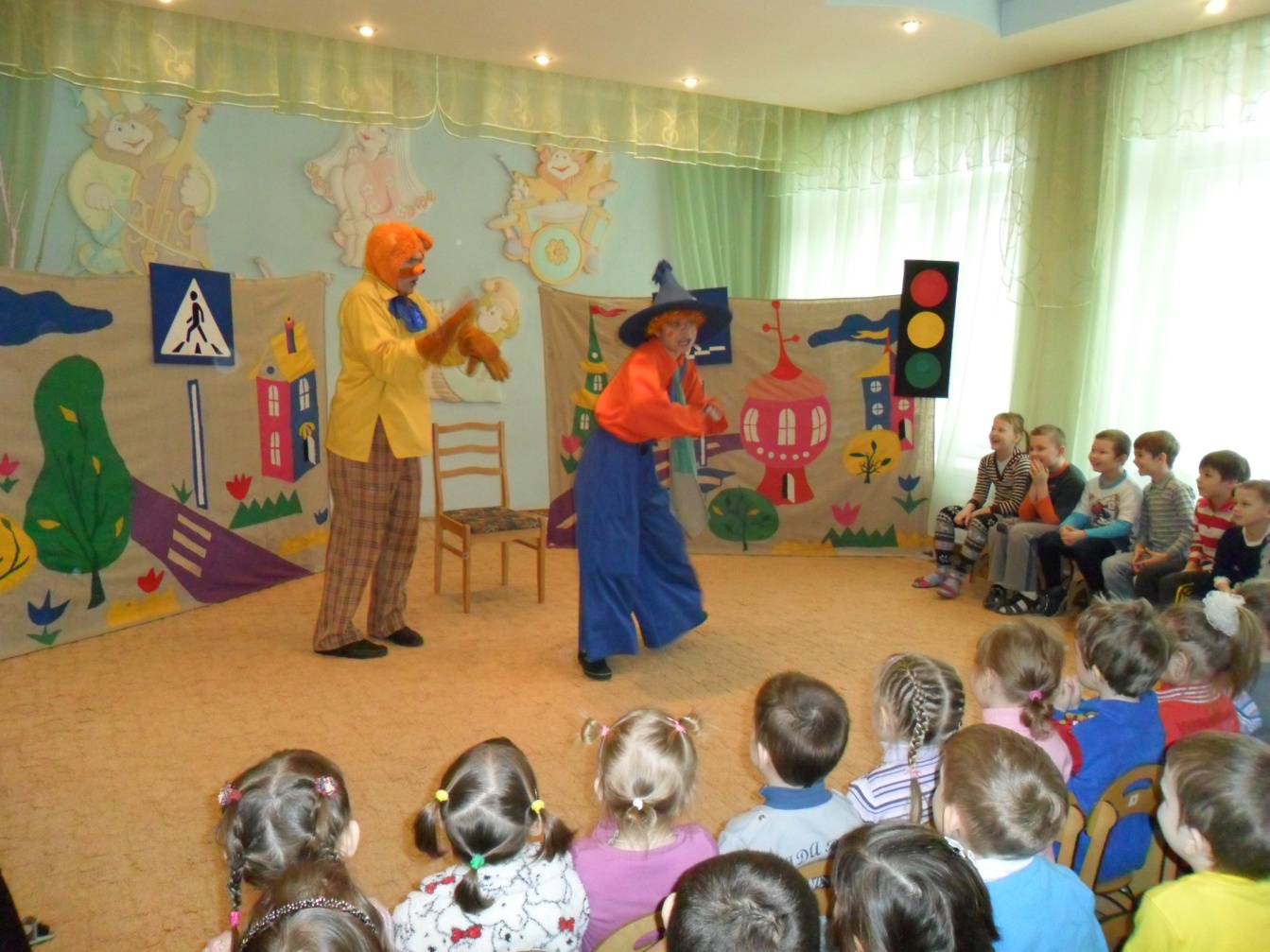 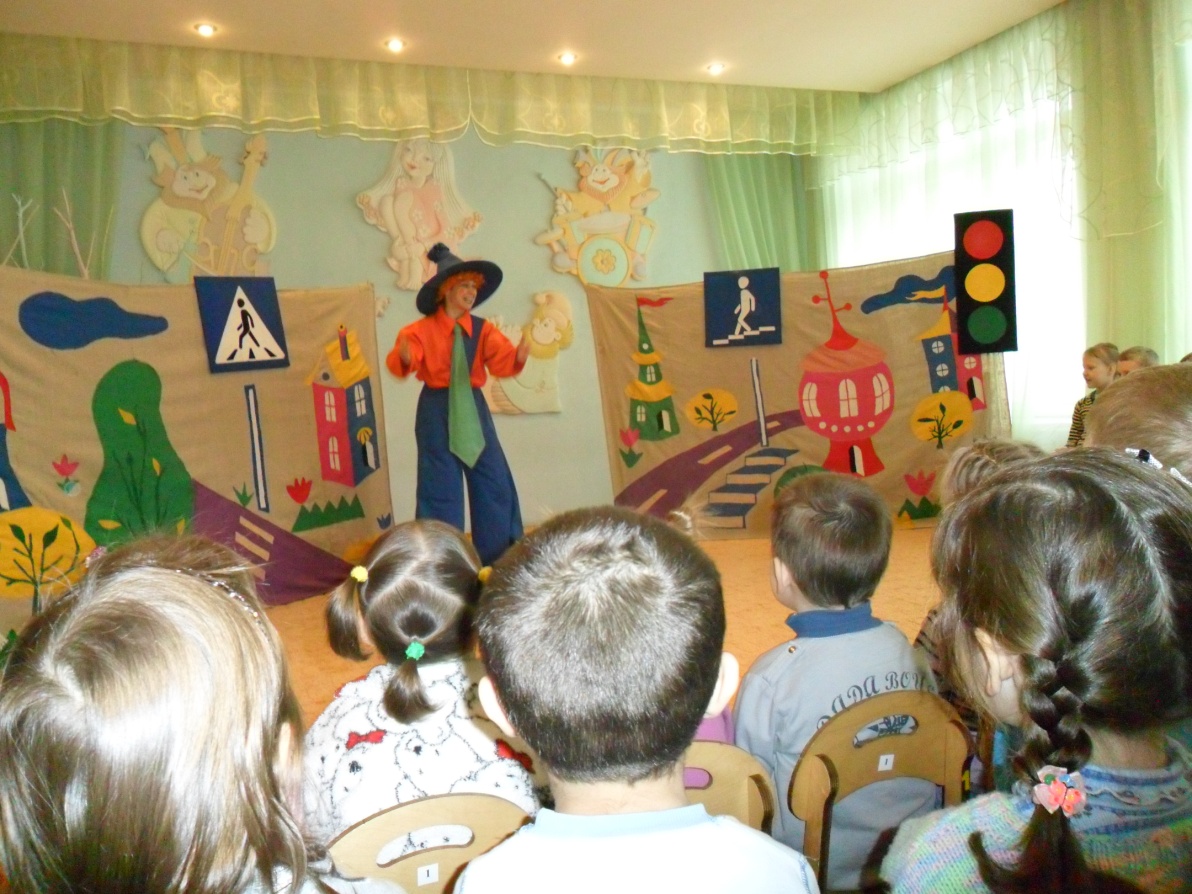 В группе создана предметно – развивающую среда. 
 «Уголок безопасности»
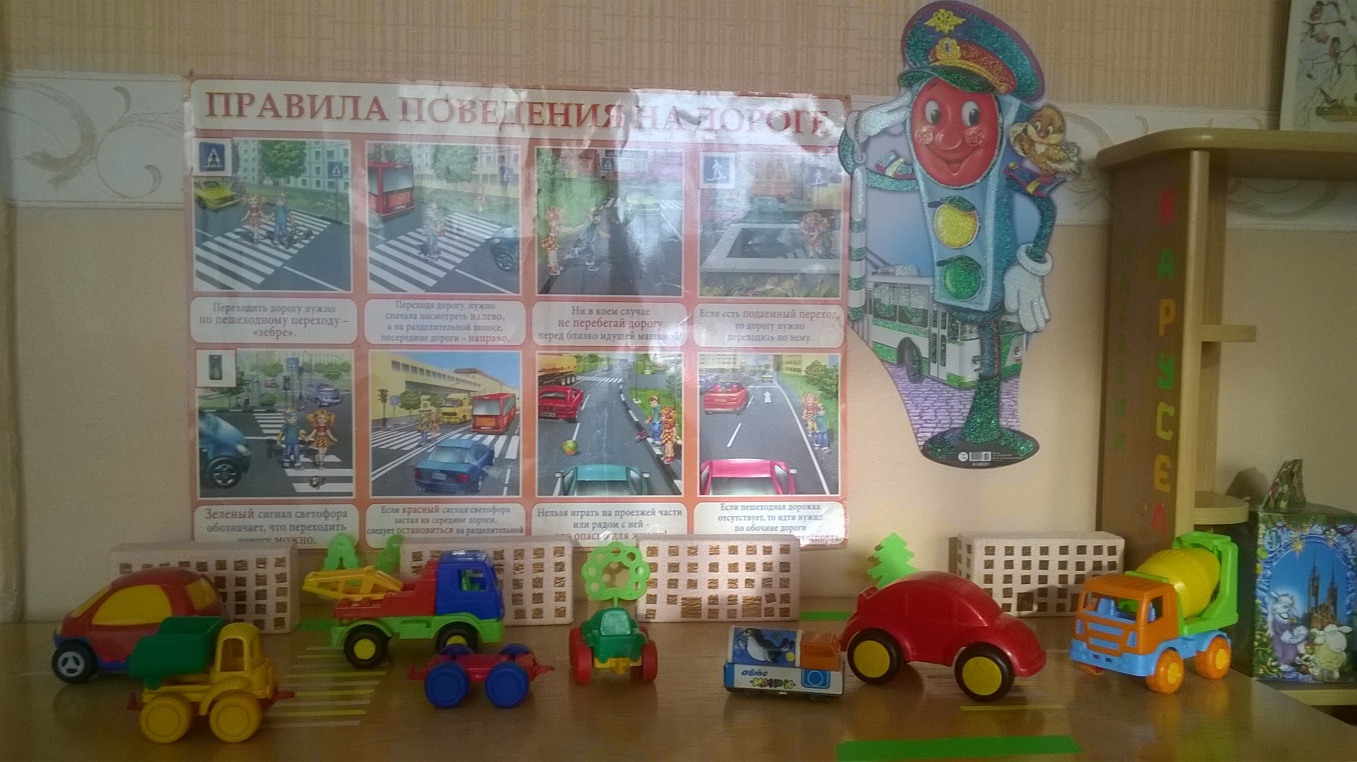 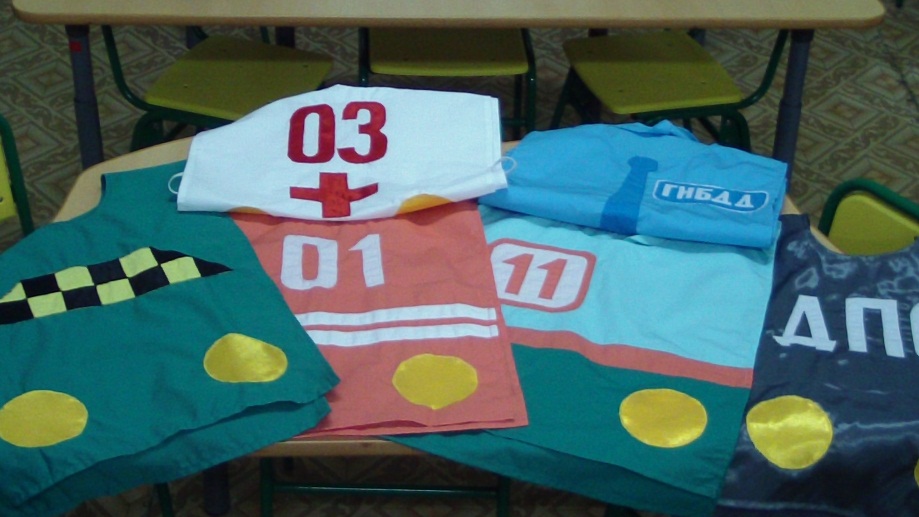 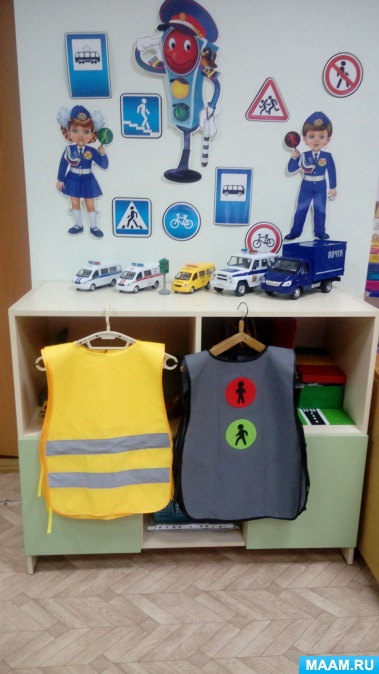 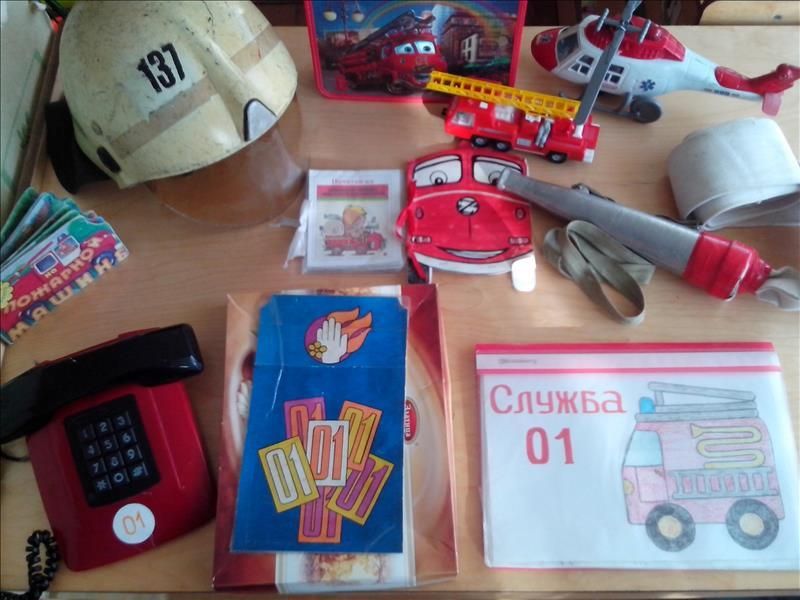 Работа с родителями одно из важнейших направлений по формированию основ безопасного поведения у детей. Ничто не воспитывает с такой убедительностью, как наглядный пример взрослых.
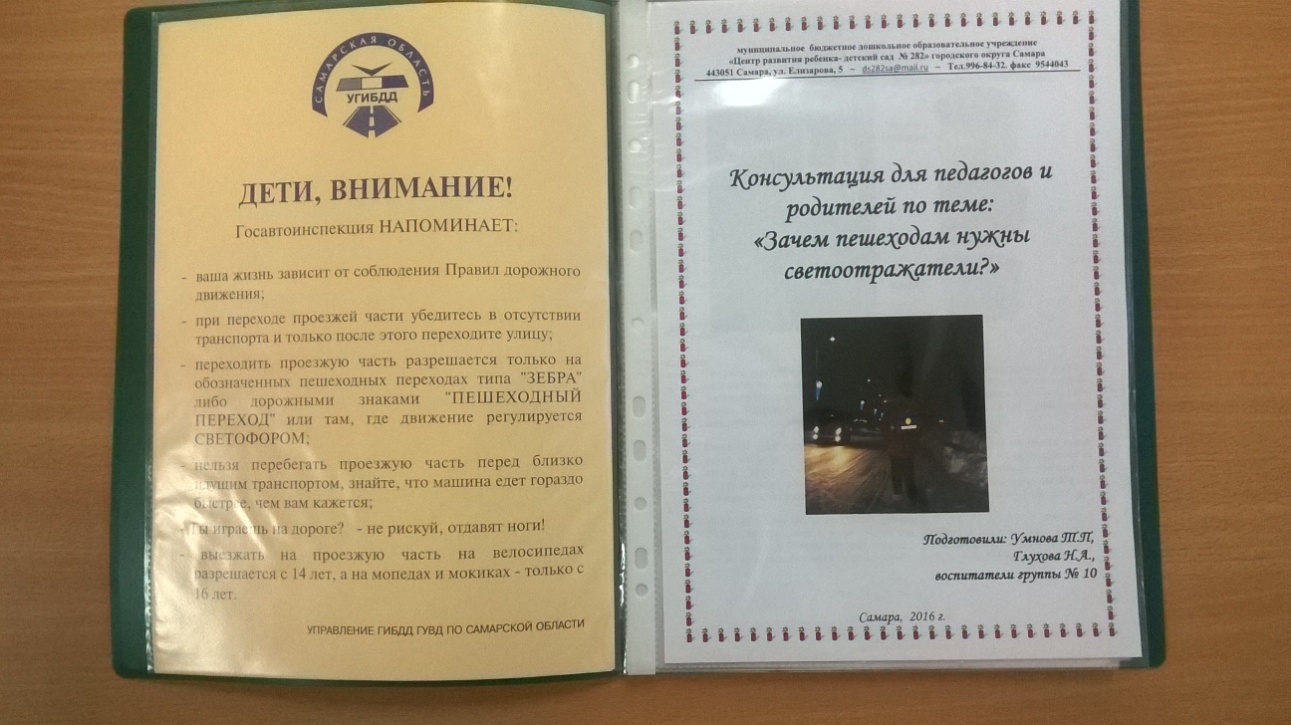 Результаты работы
у детей вырос устойчивый интерес к занятиям по ОБЖ;
пополнился опыт безопасного поведения;
проявляется самостоятельность, ответственность и осознанное отношение к правилам и нормам безопасного поведения в различных ситуациях в быту, на улице;
пополняется словарный запас;
наладился тесный контакт с родителями.
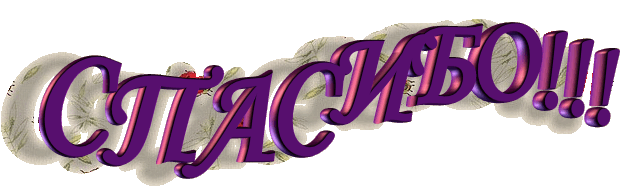